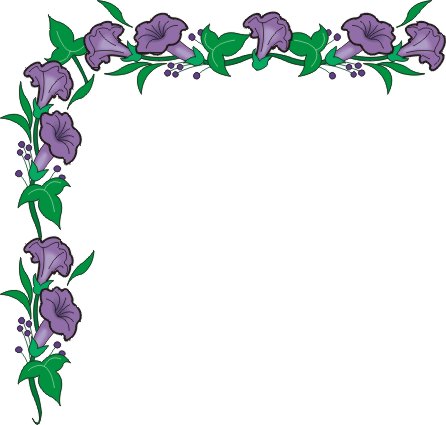 PHÒNG GIÁO DỤC VÀ ĐÀO TẠO QUẬN LONG BIÊN
TRƯỜNG MẦM NON HOA MAI
Lĩnh vực phát triển nhận thức
Bác Hồ Kính Yêu
GV: ĐẶNG THỊ TRÀ GIANG
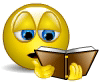